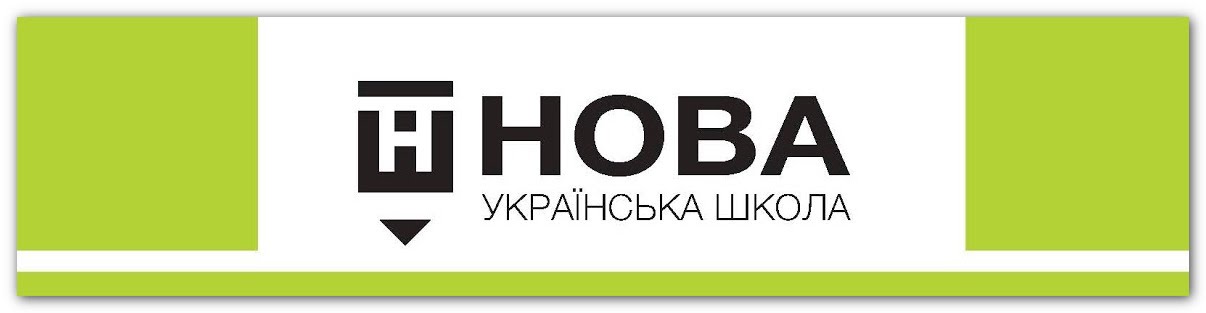 17 тиждень
Світ захоплень
Я займаюсь…
Я збираю…
Я цікавлюсь…
Мені подобається…
Що  тобі  подобається?
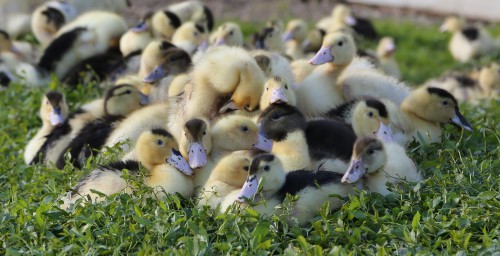 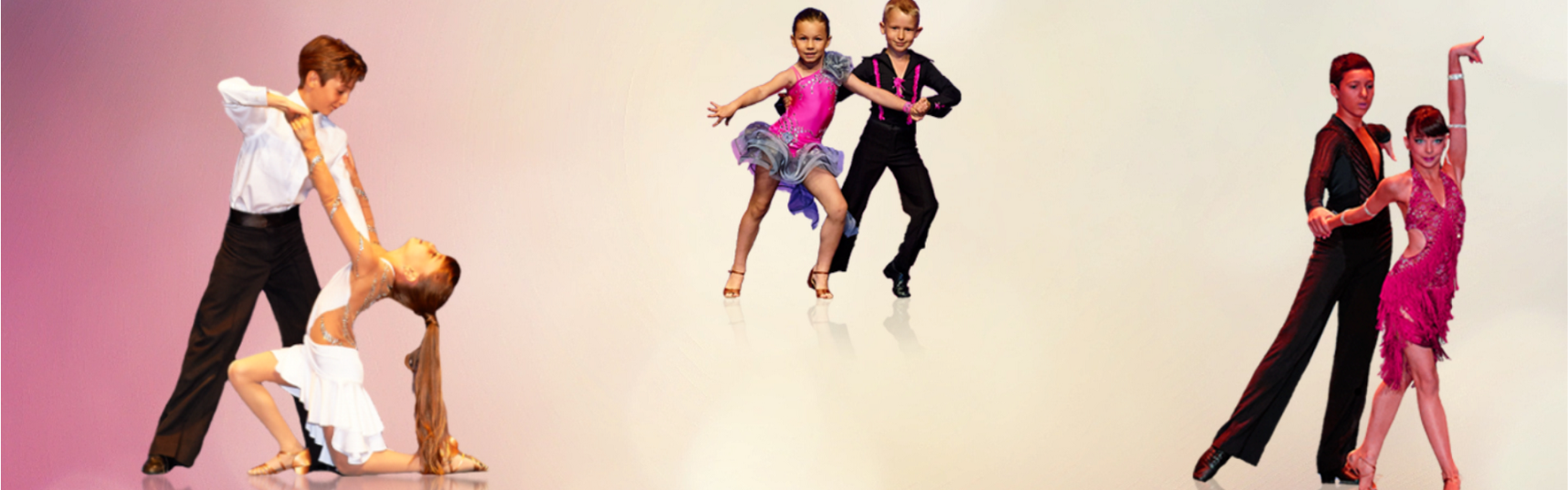 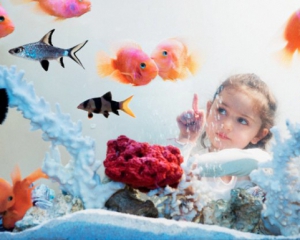 Захоплення може стати ділом твого життя
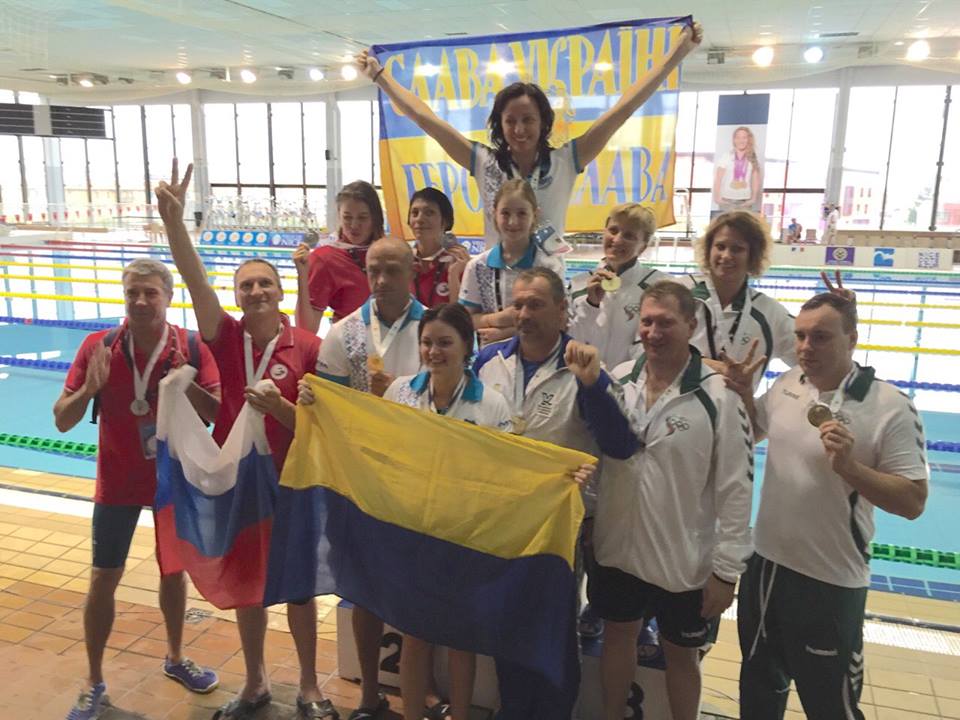 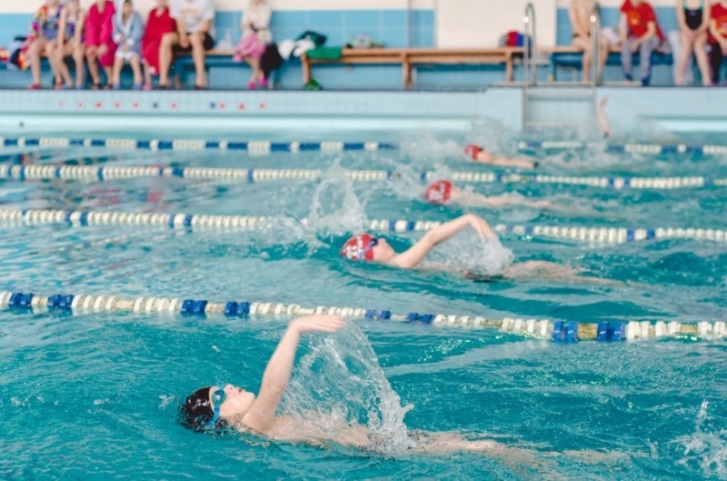 Відомі люди.Моцарт у 6 років писав музику
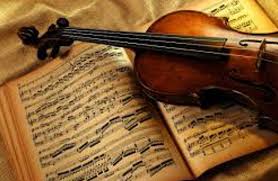 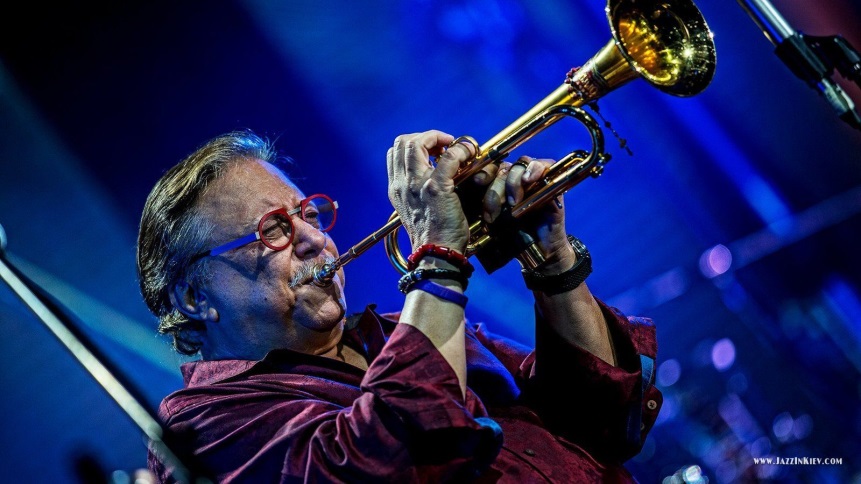 Андрій Шевченко з дитинства займався футболом
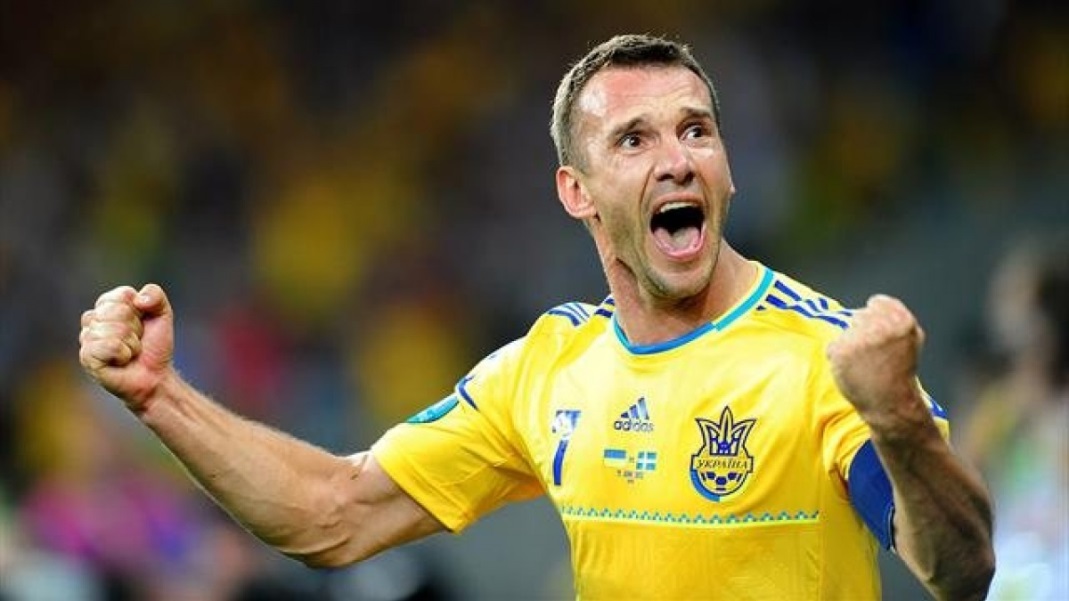 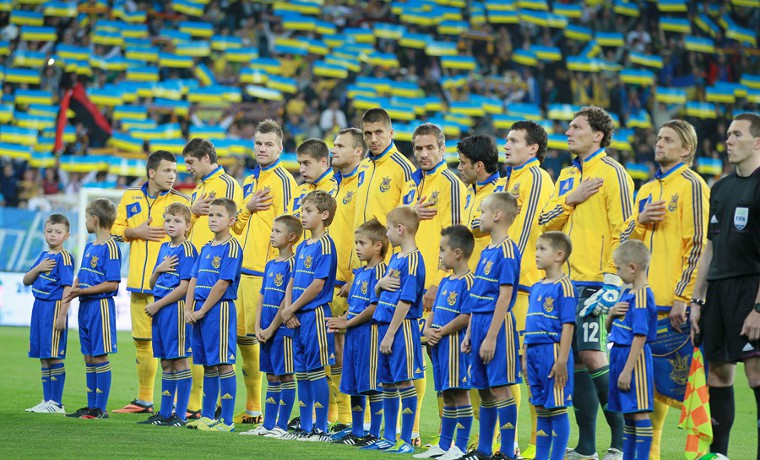 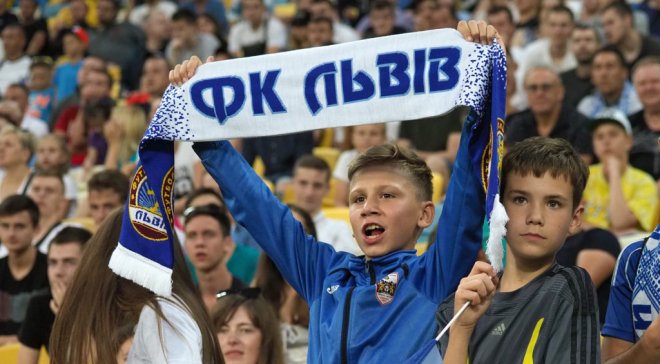 Творчість Катерини Білокур
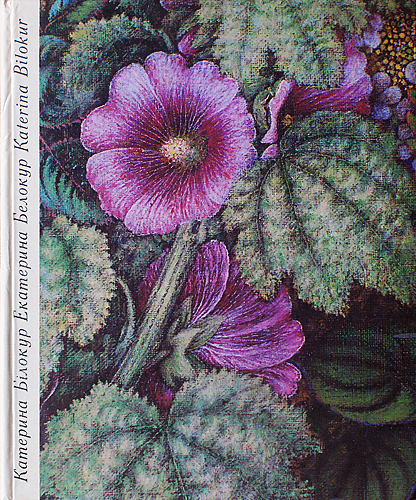 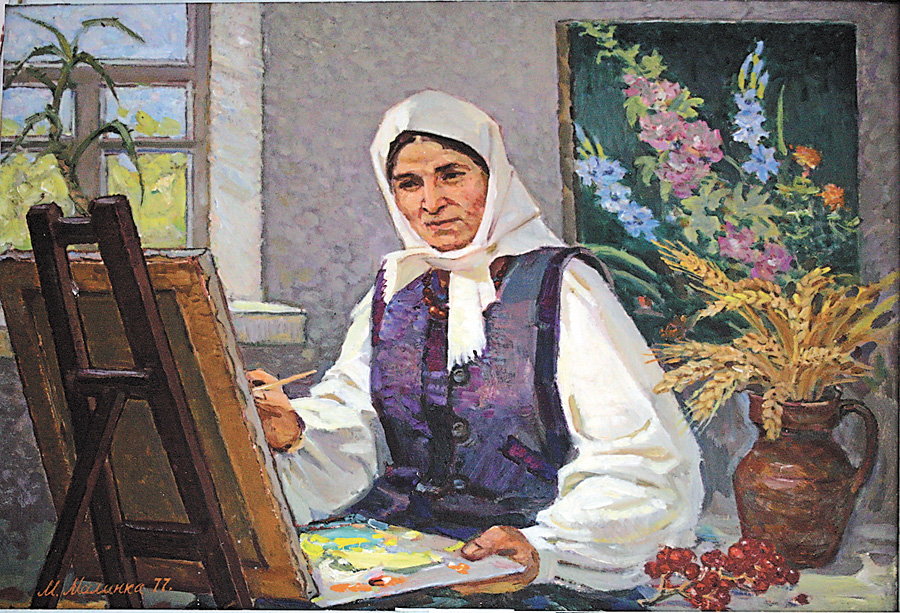 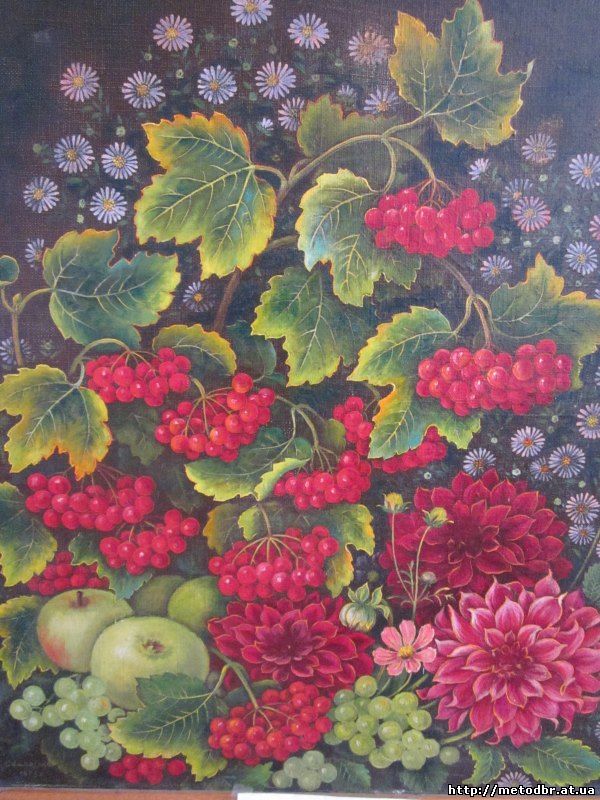 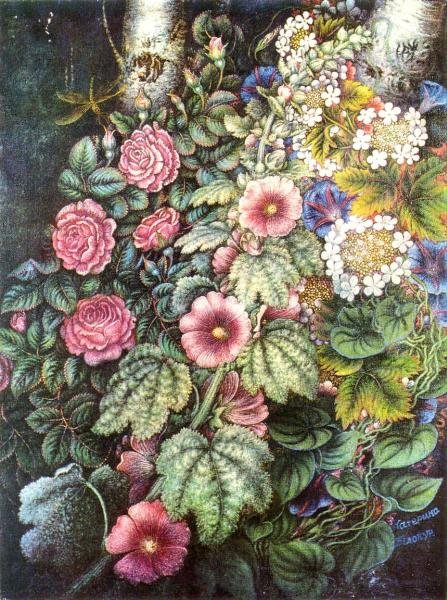 Харків’янка Леся Вакуленко, видатна художниця
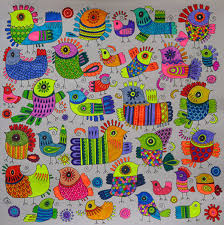 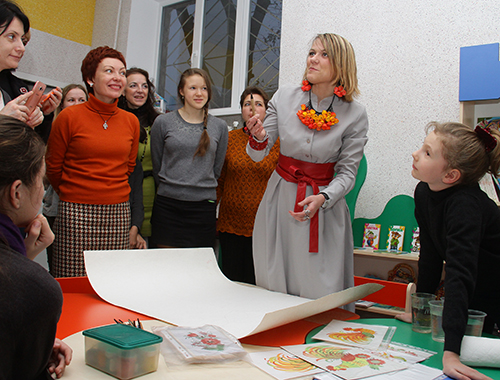 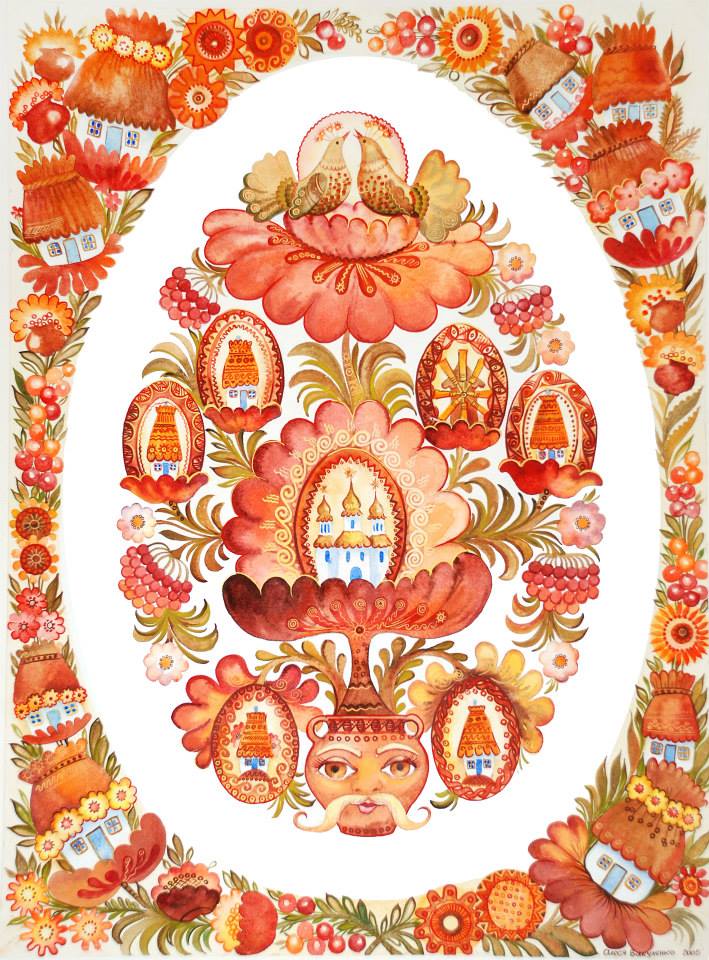 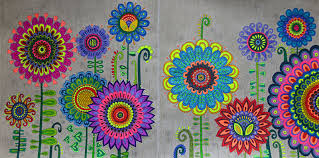 Заводити тварин
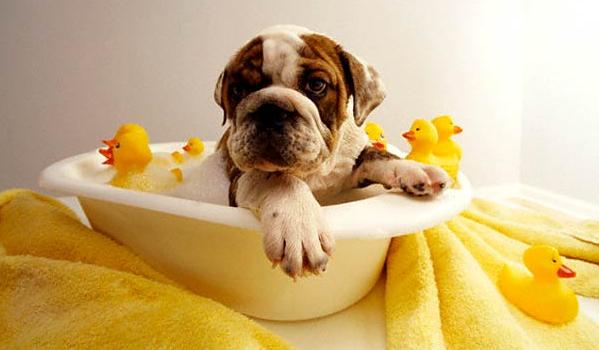 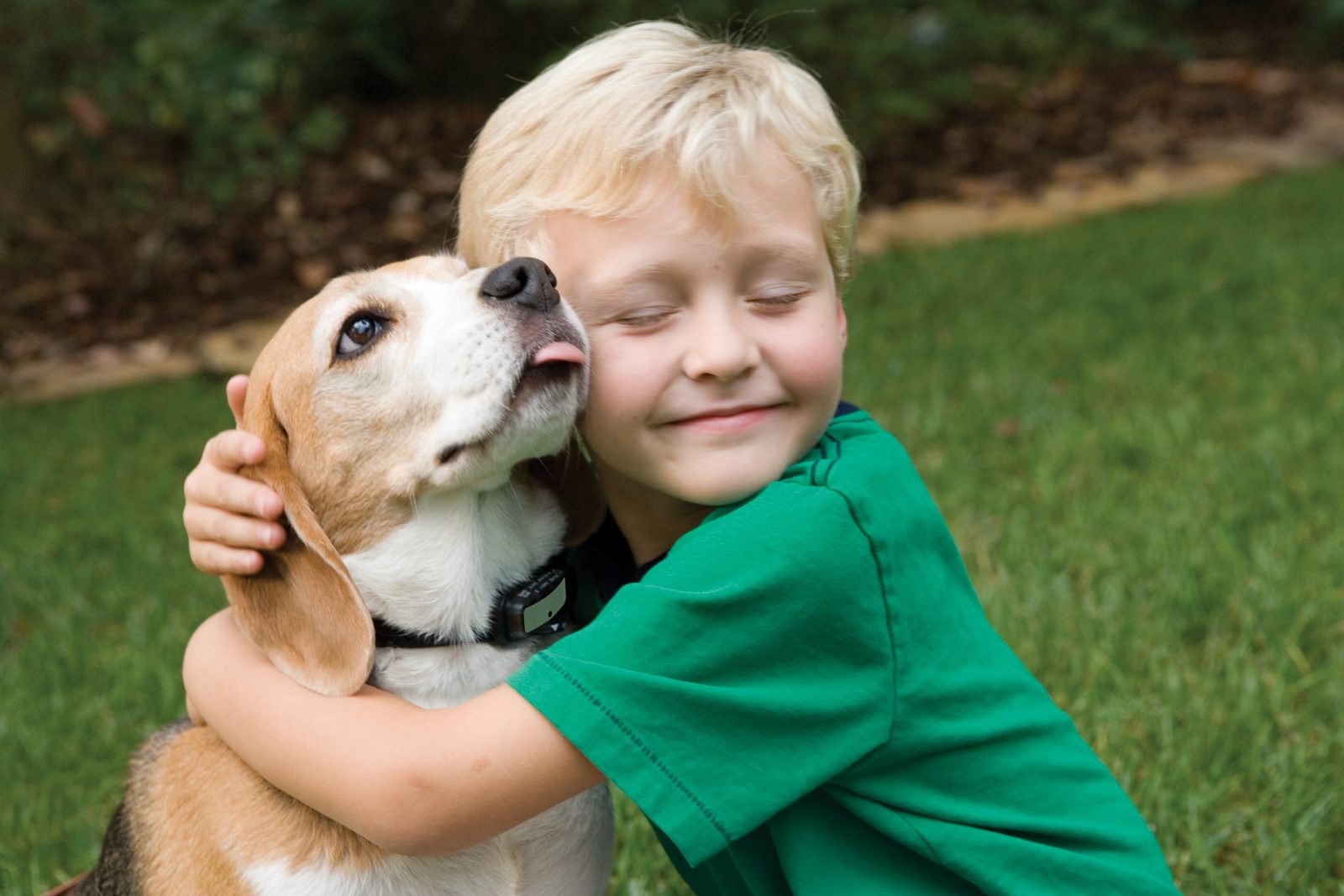 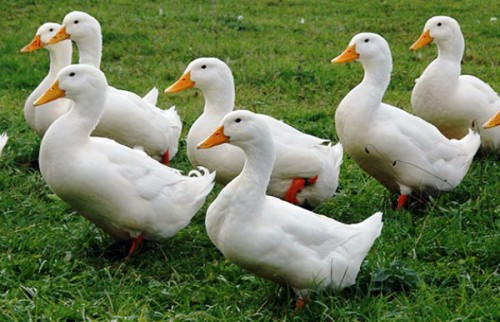 Комусь подобається щось вирощувати …, а комусь
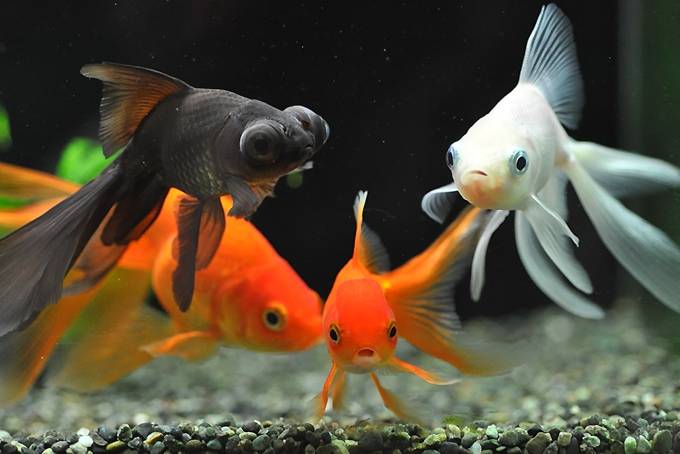 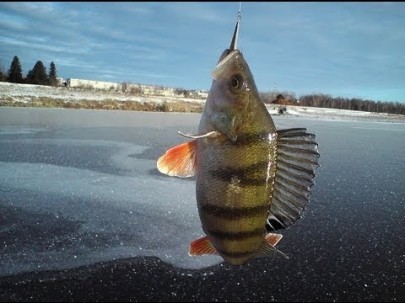 рибачити
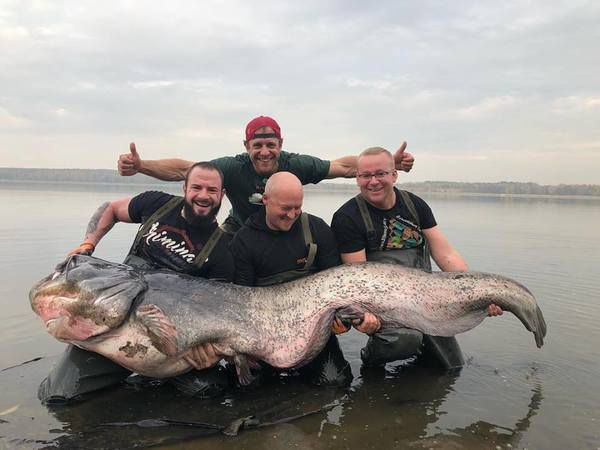 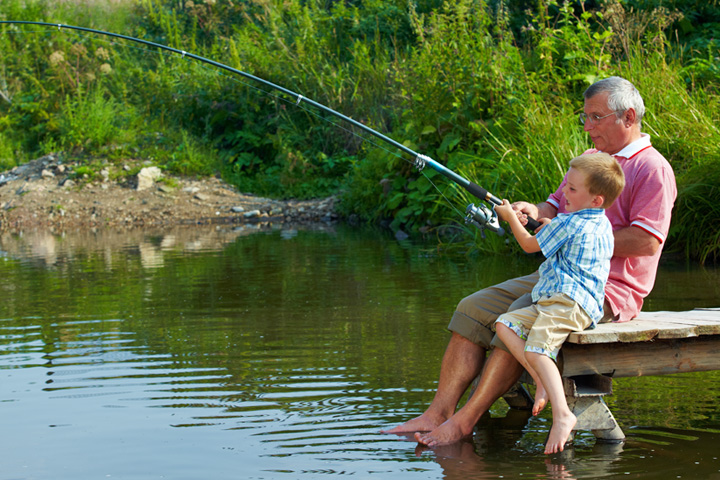 Комусь до вподоби подорожувати
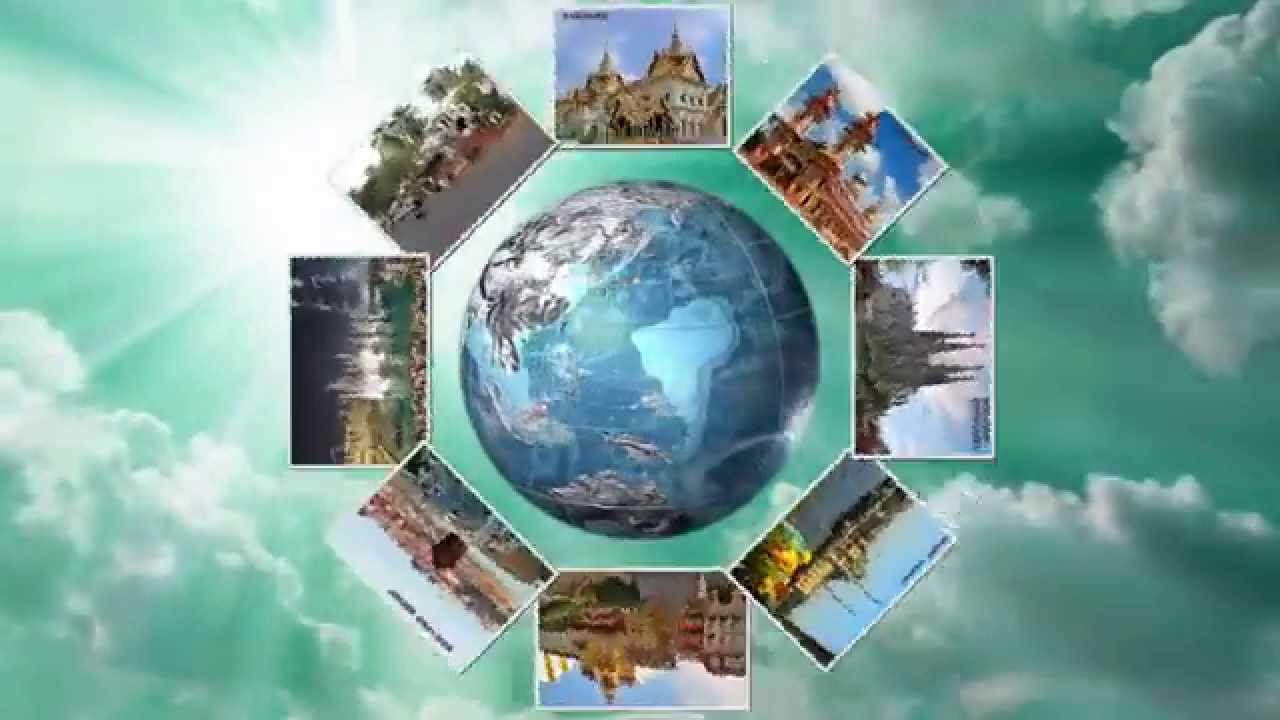 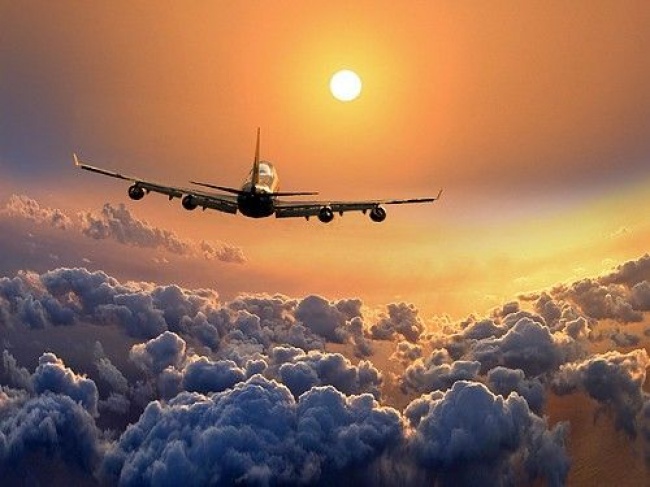 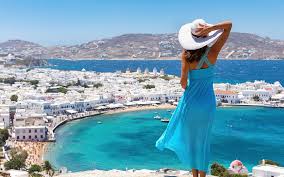 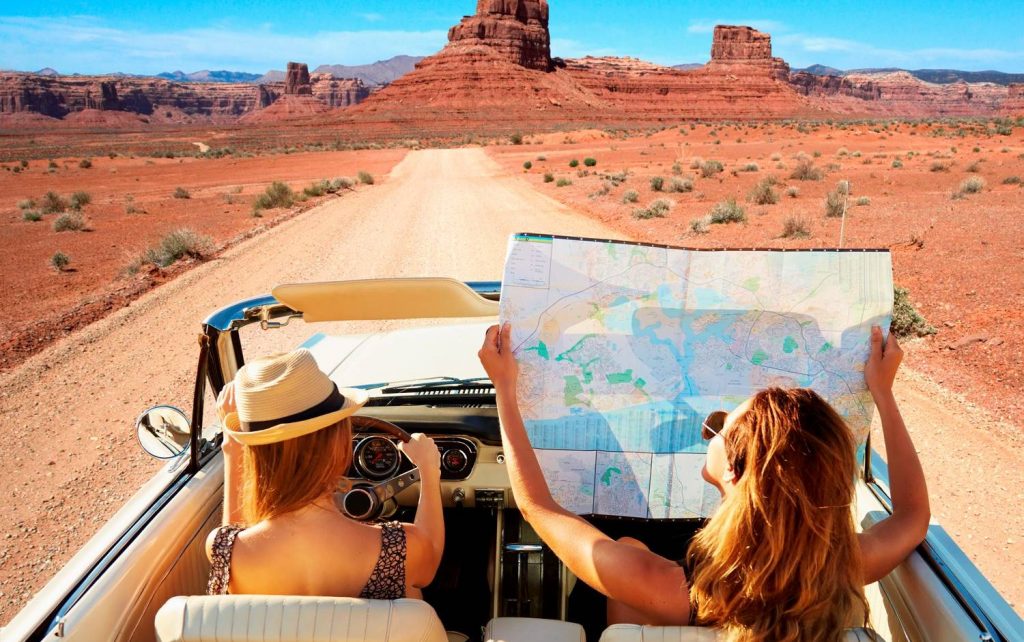 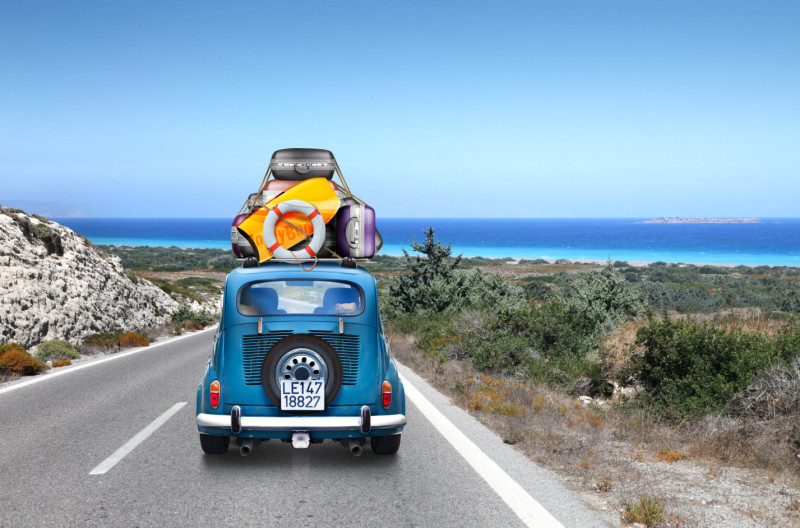 Збирати … колекції
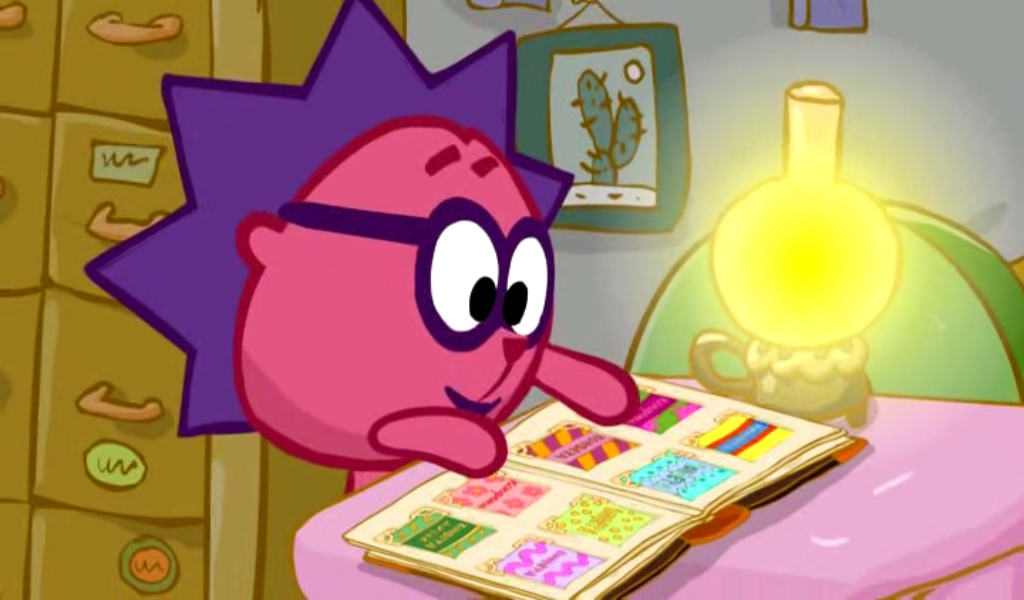 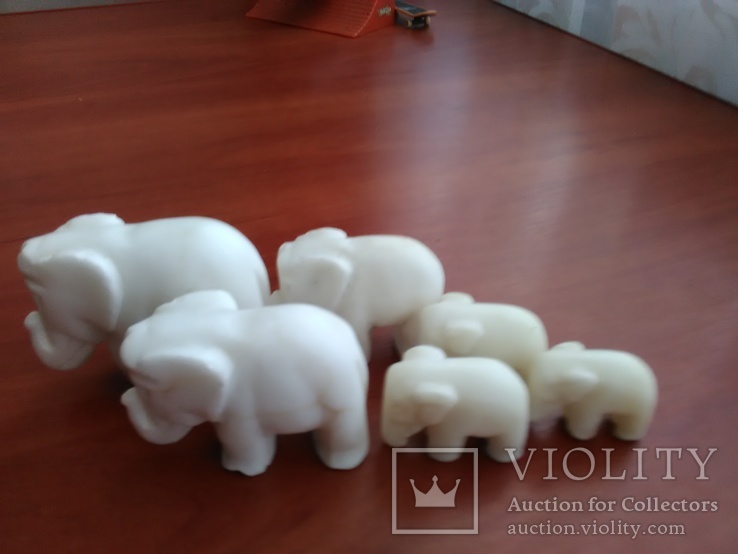 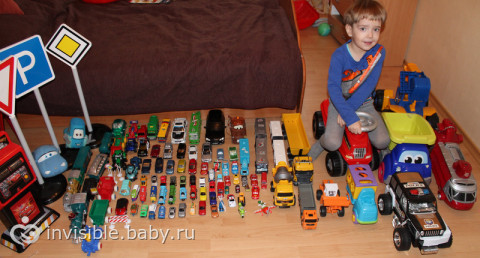 Бувають такі колекції
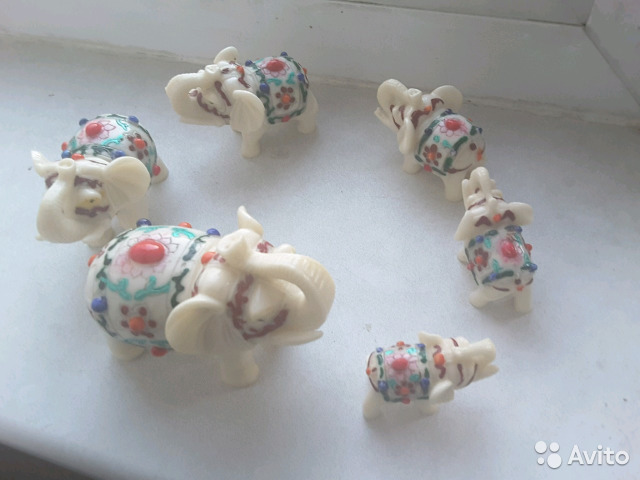 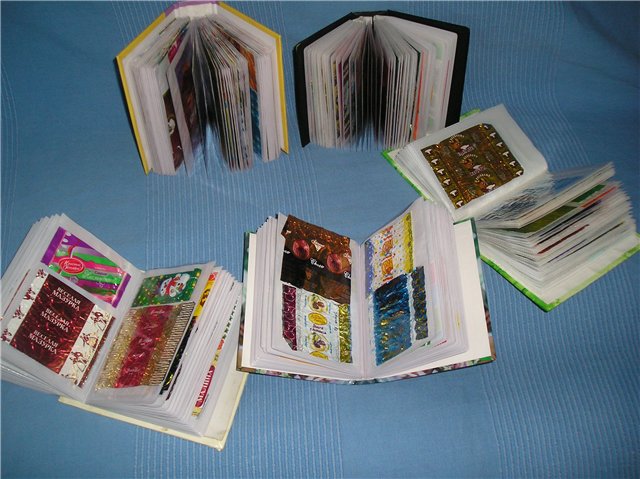 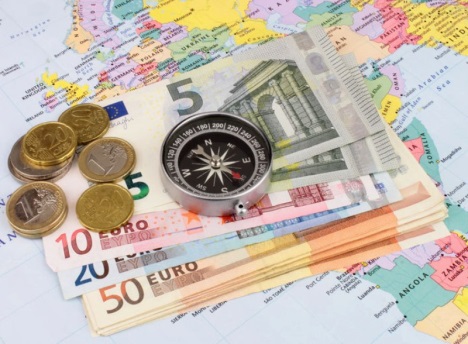 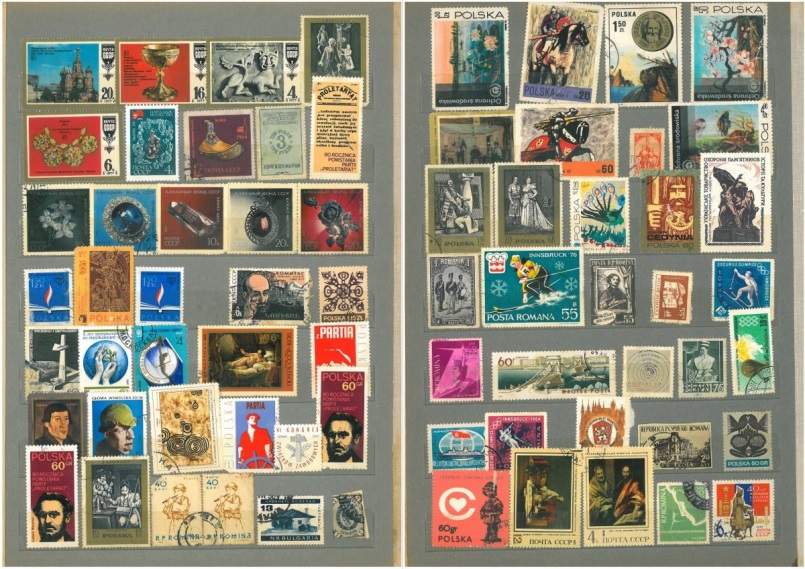 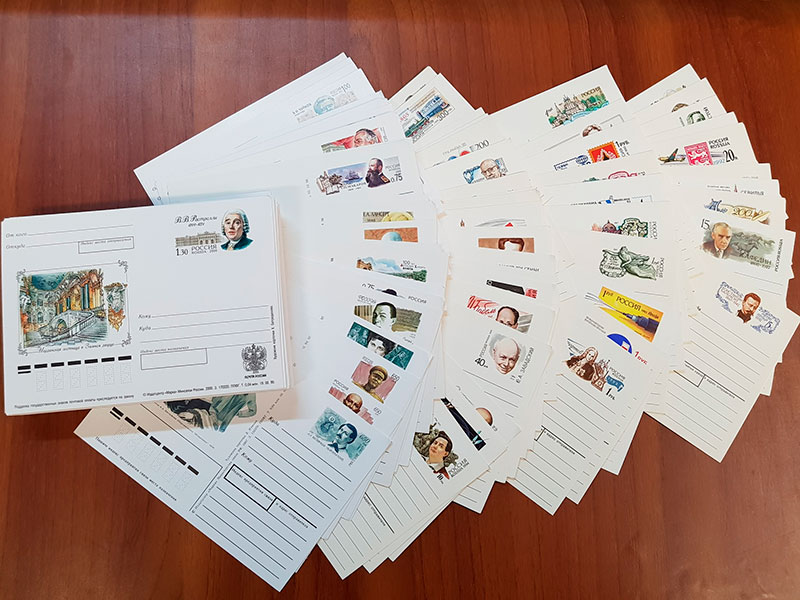 Обирай своє захоплення …
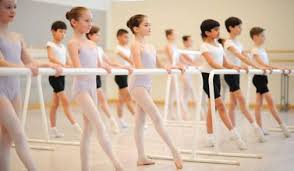 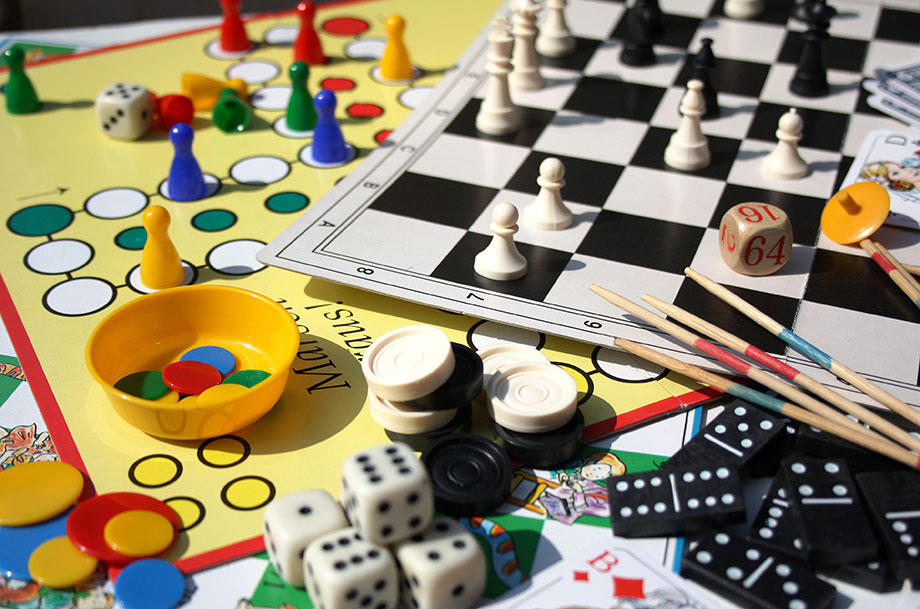